Mock Exams – Week 3 – What to Revise
Biology
Paper 1
Chemistry
Paper 2
Physics
Paper 1
Revision Strategies
Flashcards.

Using revision guides.

Specialist Youtube channels (including free science lessons, physics online, primrose kitten, the amoeba sisters and science shorts)

The content should be reviewed but by far the best way to revise all three sciences is to answer questions.
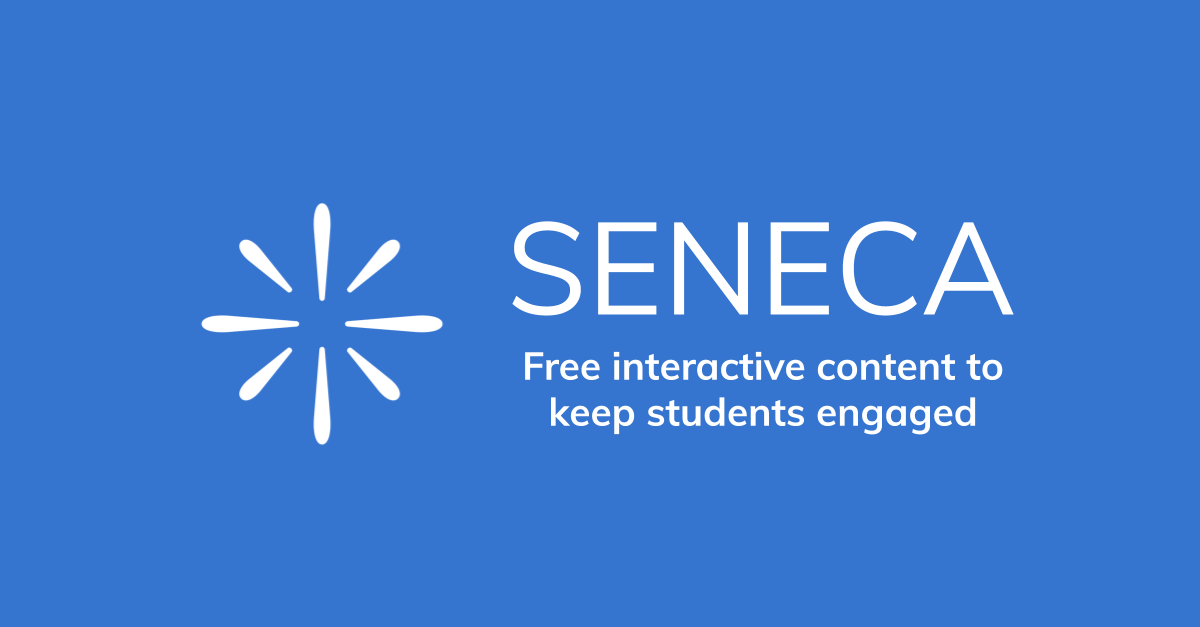 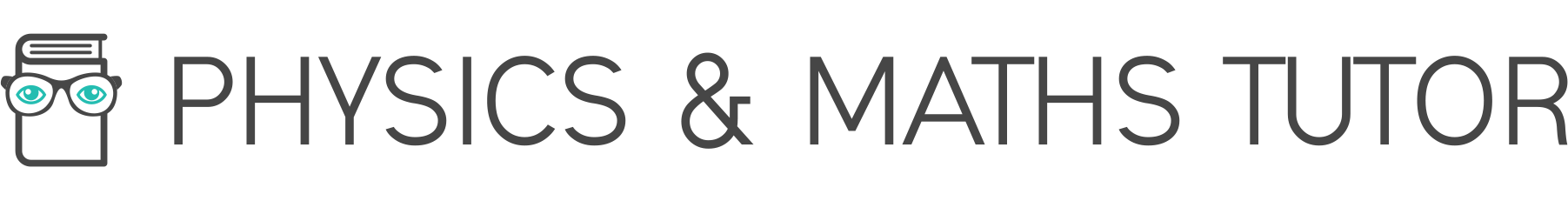 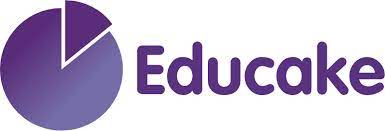